Rafael Torres dos Santos
Médico formado pela Universidade Estadual de Londrina
Gestor em Saúde pelo Hospital Israelita Albert Einstein
Residente Oftalmologia Hospital de Olhos Noroeste do Paraná
Retina anteriorizada pós-trauma, com aderência em íris de aspecto fibroso, sem prognóstico visual.
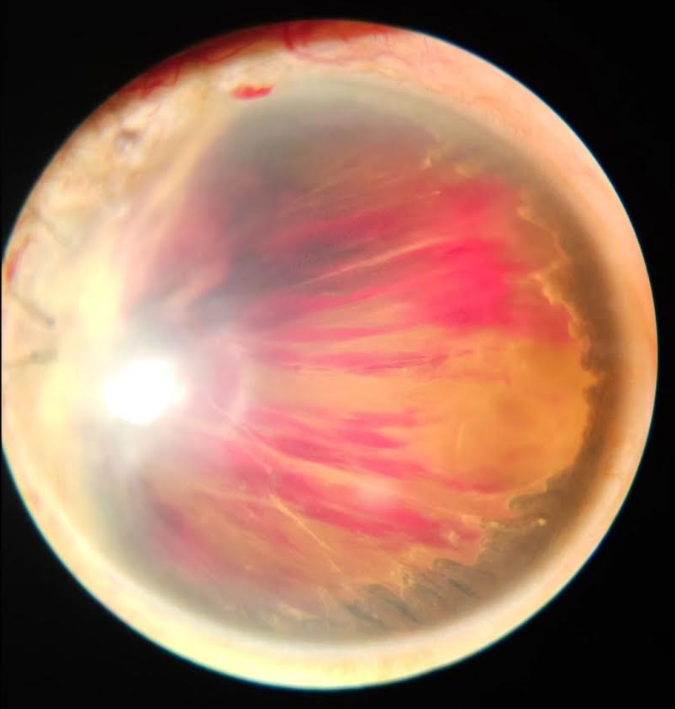